Люблю тебя, 
мой край родной
Еманжелинка
Переулки. Фонари и крыши-
Все, что на селе сегодня есть.
О тебе пою, Еманжелинка, слышишь?
И люблю тебя такой, как есть.
На селе все дорого, знакомо.
И, порой вернувшись с далека,
Говорим: «Ну, наконец-то, дома.
Здесь светлее солнце и теплей ветра».
И куда бы нас судьба не заносила,
Вспоминаем дорогих людей.
А село, что наполняет силой,
С каждым днем дороже и родней.
                                           Луковкина Н.В.
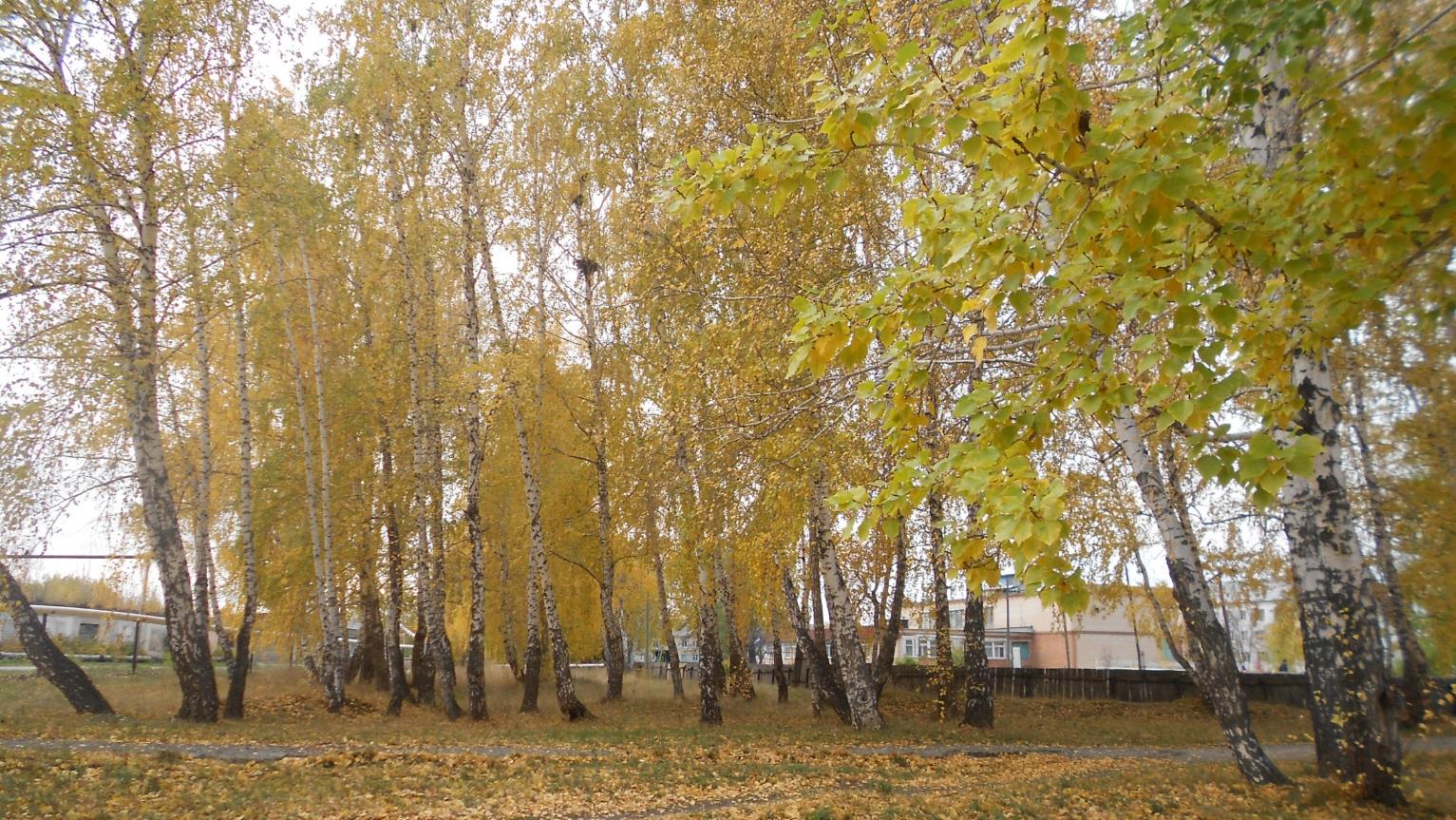 Начало нашего пути. Школа.
Осень
Осень яркая, за год забытая,
В сад непрошено ворвалась.
И в калоши большие обутая,
Качнув листья, по лужам прошлась.
Осторожно ветвей коснулась,
Плечи зябкие кутая в шаль,
В кадку с прелой водой окунулась.
Её прошедшего лета не жаль.
И ступая большими шагами
По холодной и мокрой траве,
Осень скупо косыми лучами
Улыбается мне.
                              Луковкина Н.В.
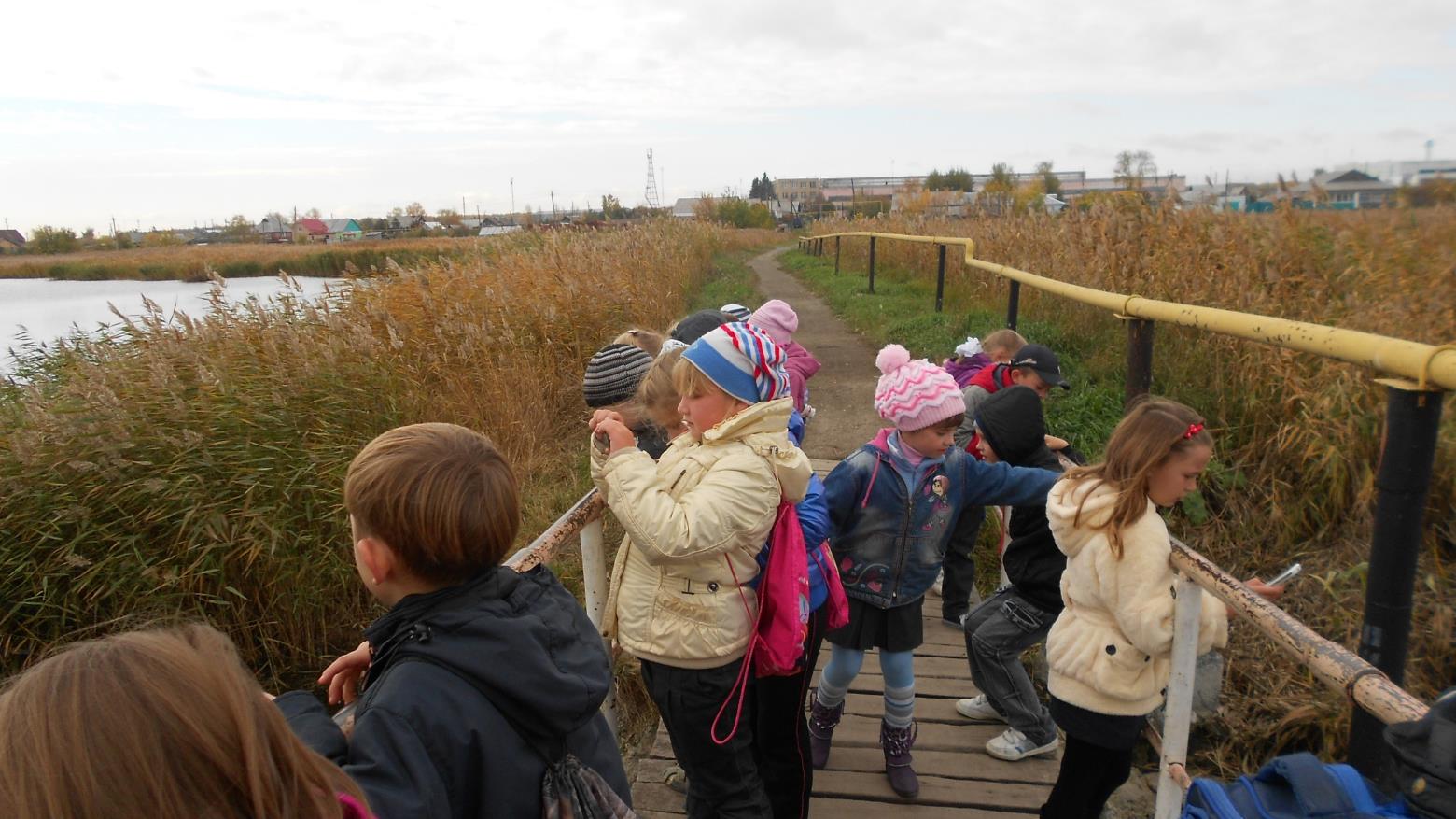 Наблюдаем, снимаем,
запоминаем.
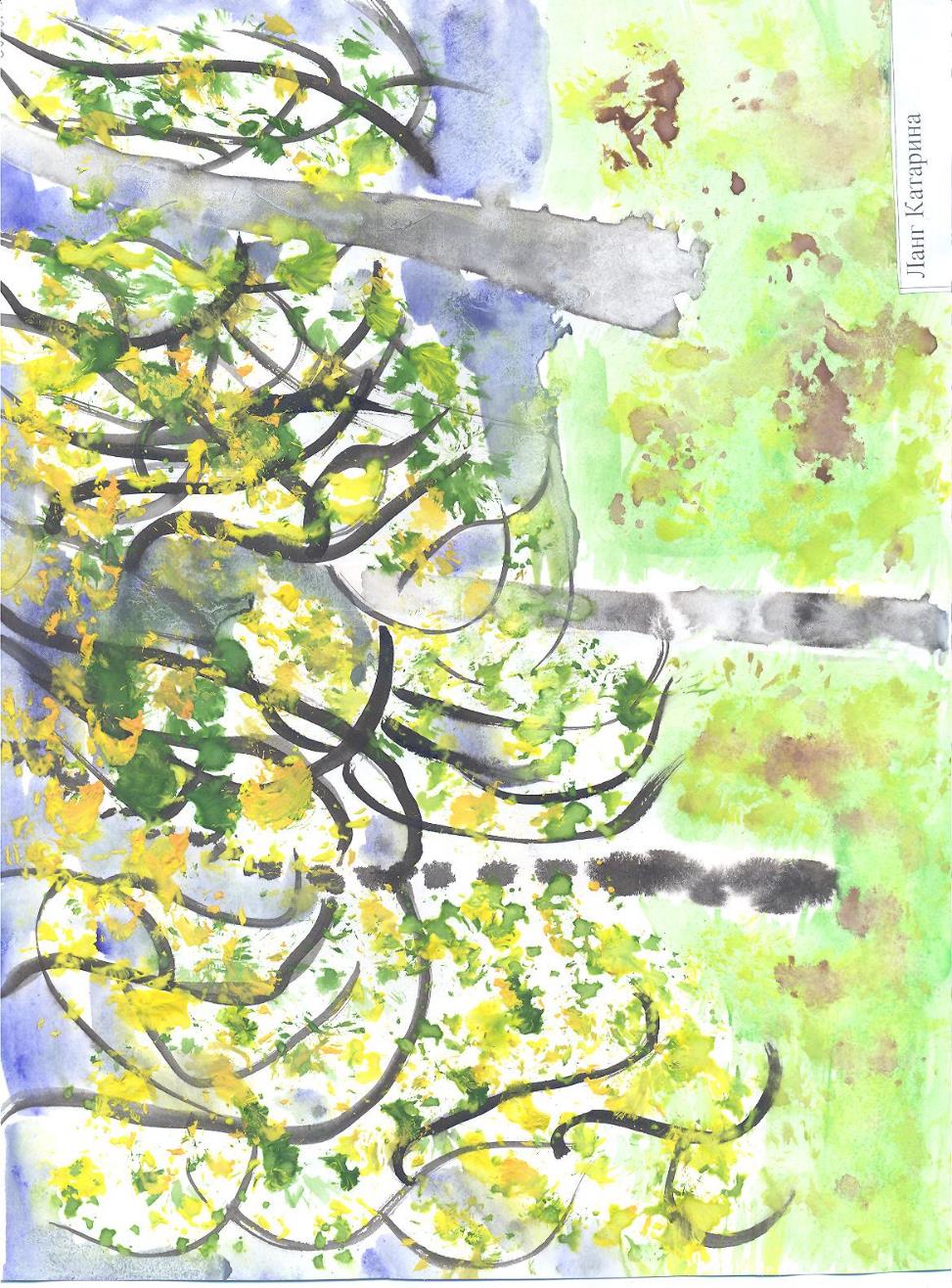 Рисуем
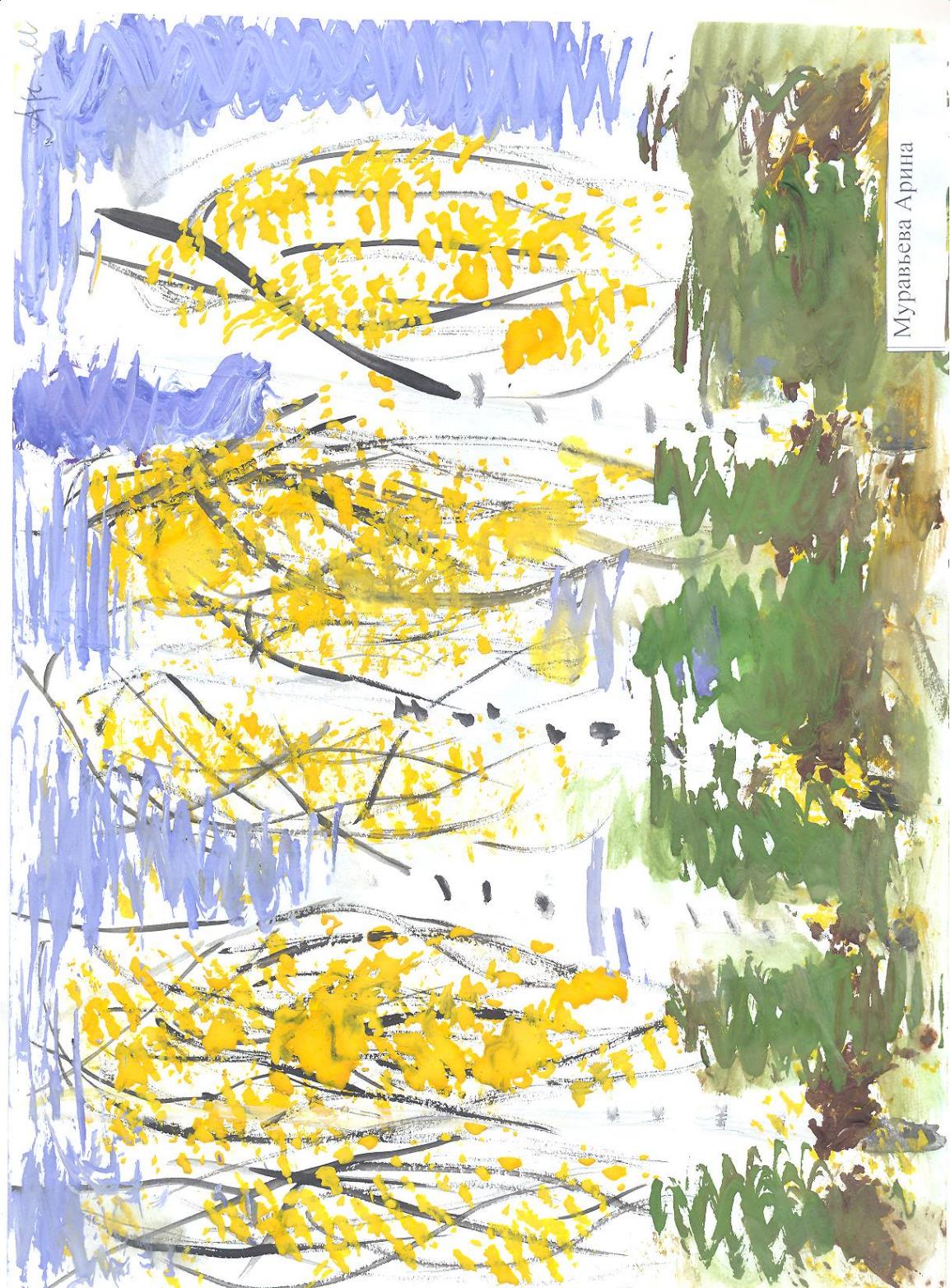 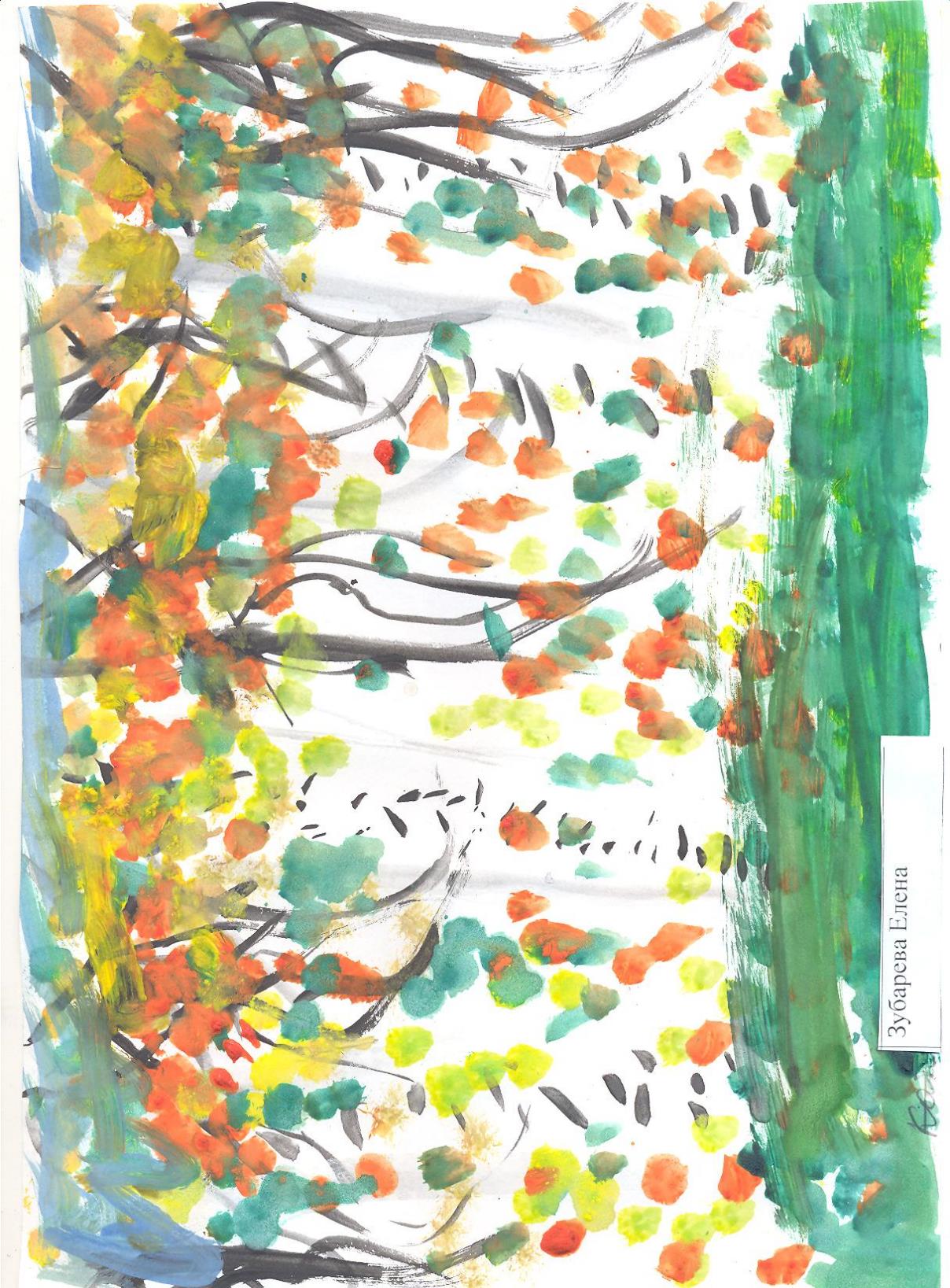 Осень 
Расплескала осень краски
На деревья и кусты.
Краснобокие осины
Шепчут листьями в тиши.
Осень в вальсе закружила,
Травы тронула полой,
На колючки наступила
Необутою ногой.
И не слышно в поднебесье
Запоздалых журавлей.
И поют, звенят колосья
Необкошенных полей.
                         Луковкина Н.В.
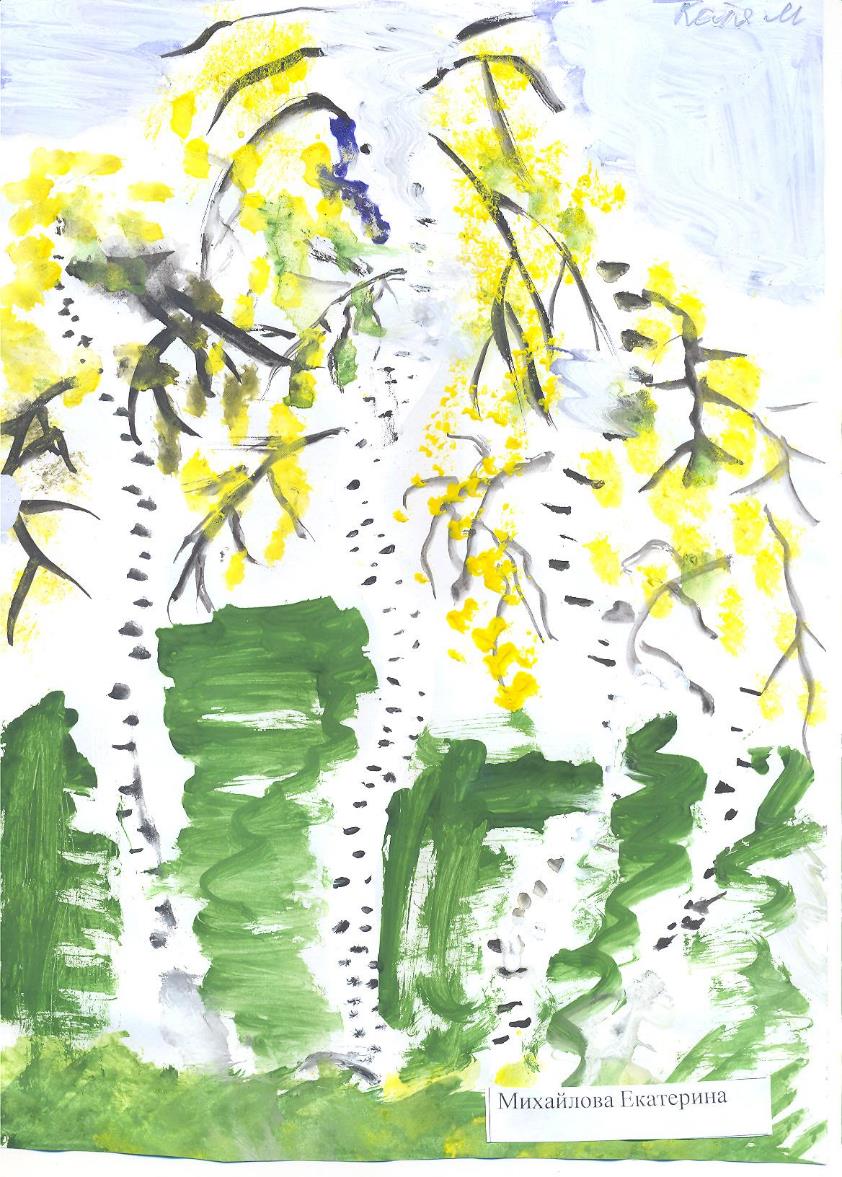 Сочиняем 
сказки и стихи
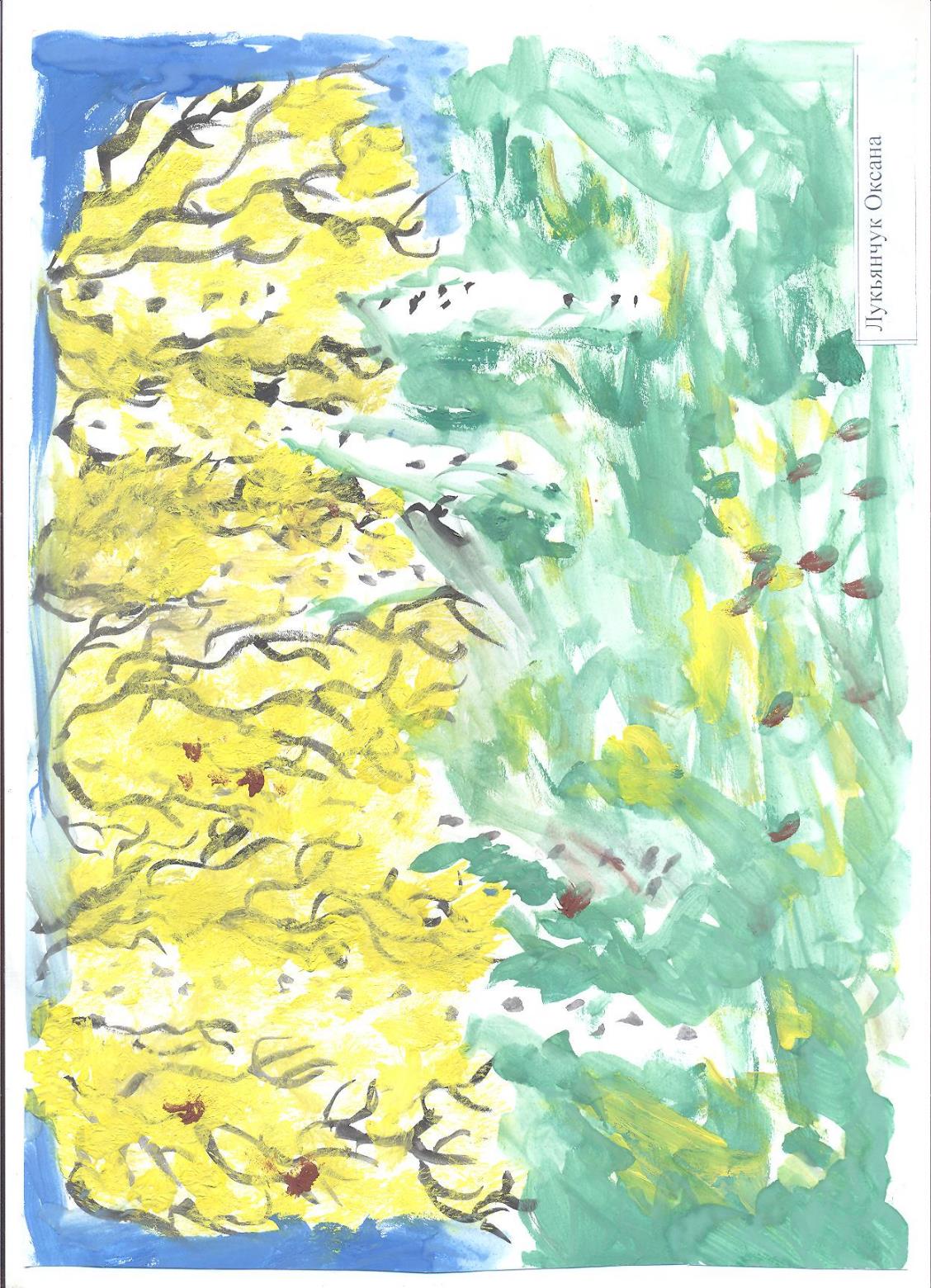 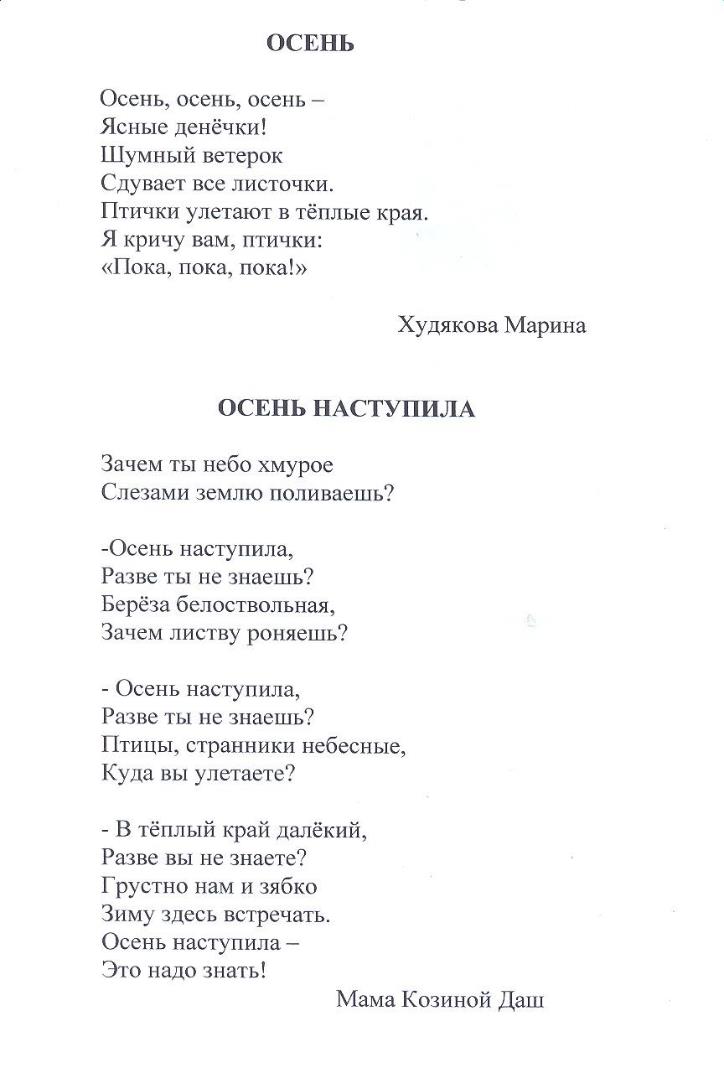 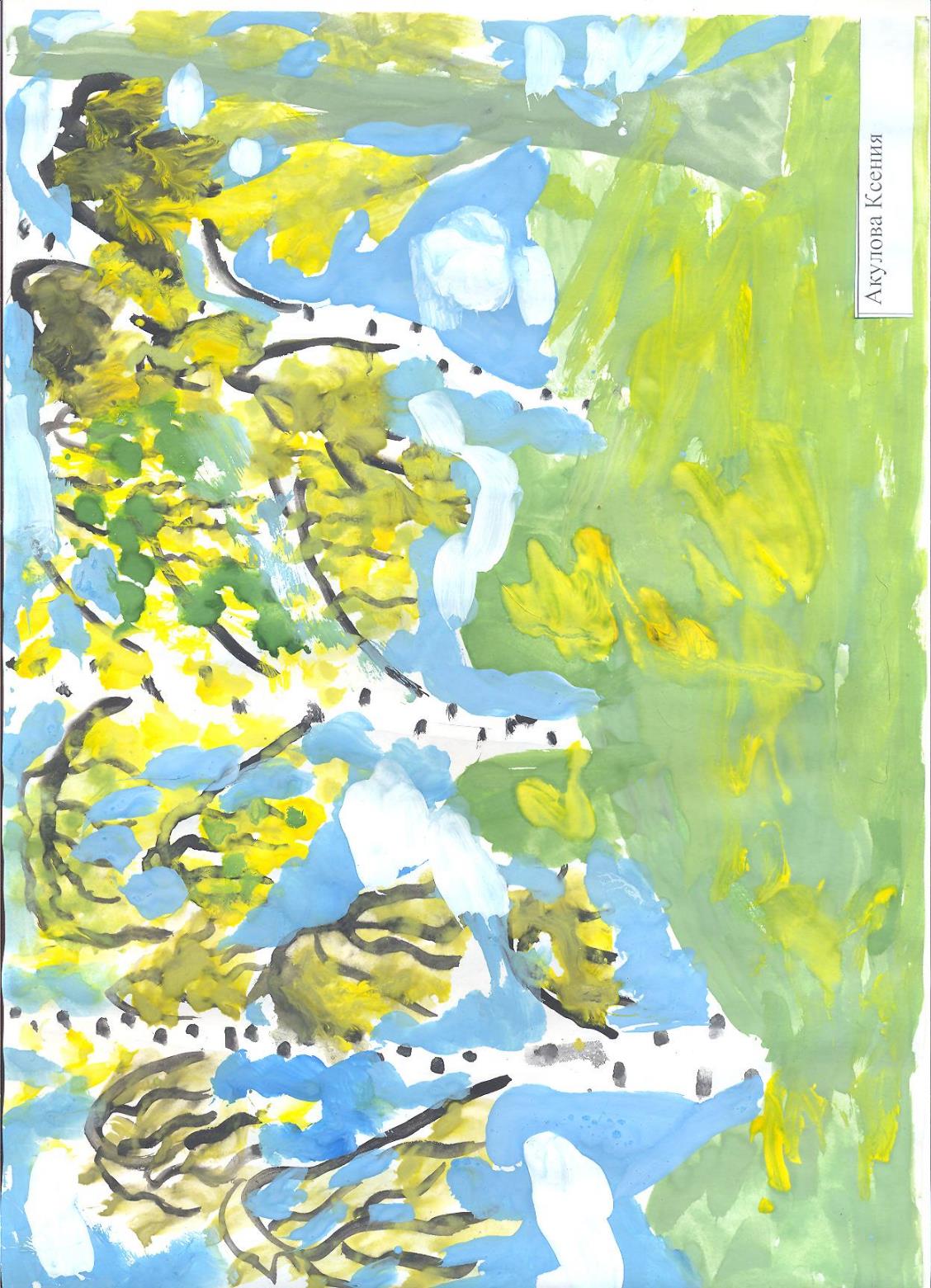 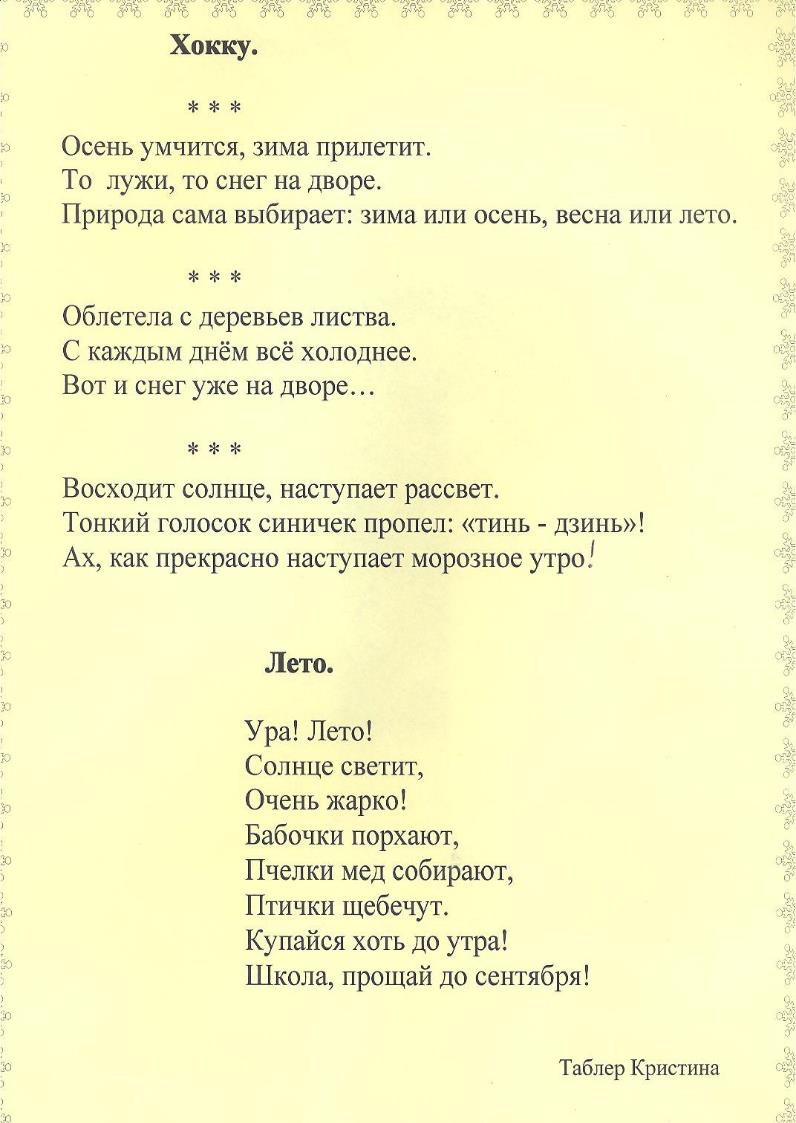 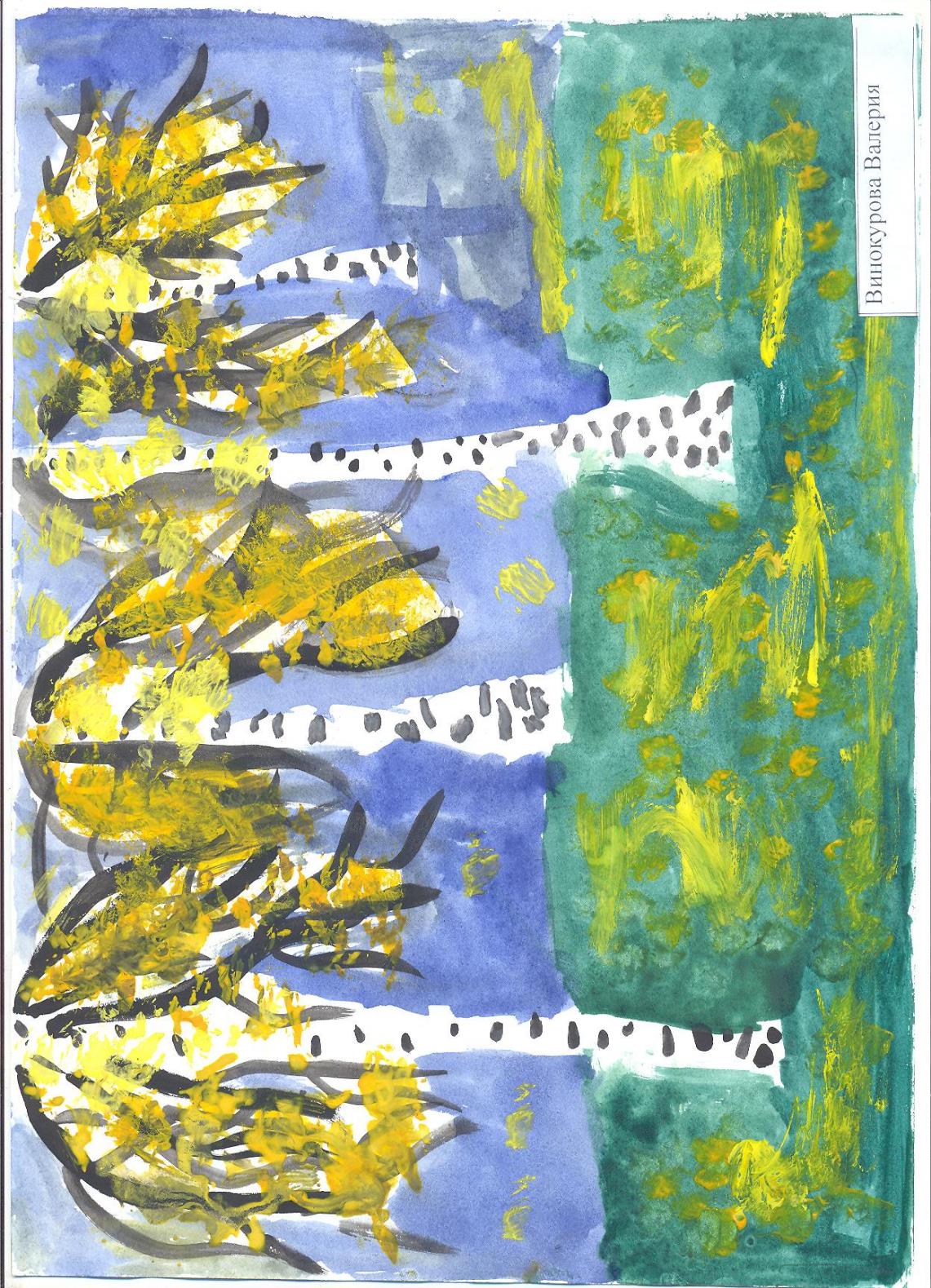 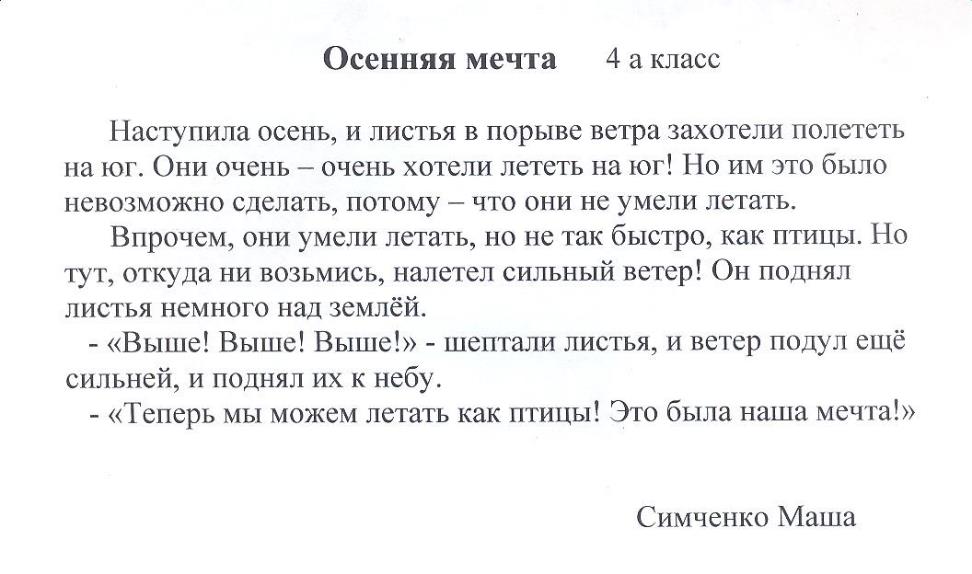 Милые добрые старые улочки,
Вам и сейчас видно всем невдомек,
Как же храня в сердце эти проулочки,
Каждый из нас на чужбине жить смог?
Пусть даже что-то разрушено, брошено,
Мы пожалеем об этом потом.
Чудится что ли, в травах нескошенных
Девочка спряталась с белым бантом.
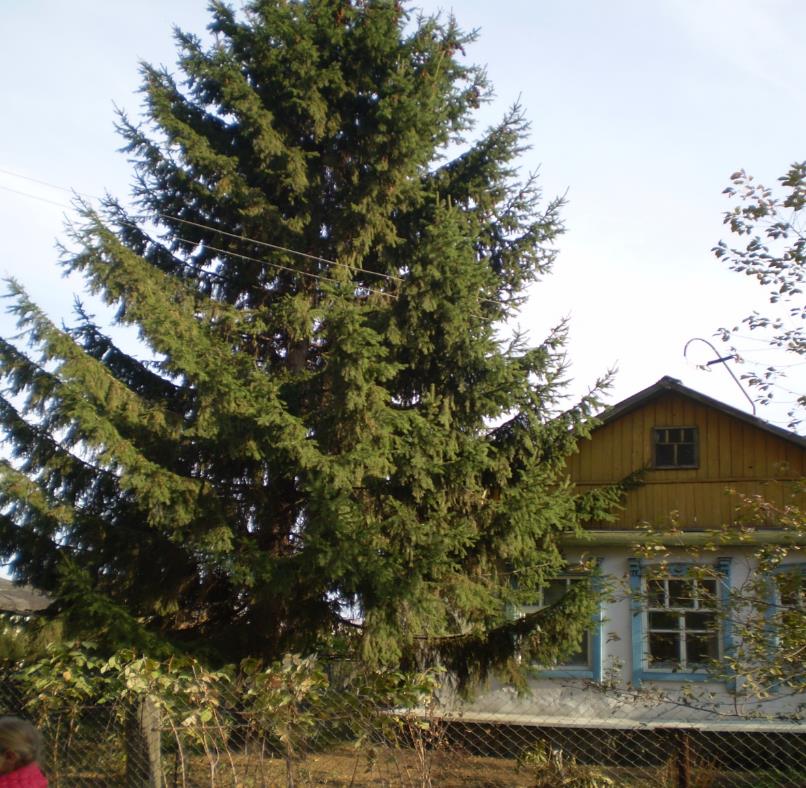 Д. Сары
Родина милая, родина малая,
Ты как и прежде в сердце живешь.
Ниточка детства прочная давняя,
Видно, сквозь жизнь мою всю ты пройдешь.
                          Луковкина Н.В.
В презентации использованы
 материалы экскурсии
в д.Сары, фото, рисунки, 
литературное творчество
учащихся 4 классов
 МКОУ Еманжелинская СОШ
и стихи местной поэтессы
Луковкиной Н.В.